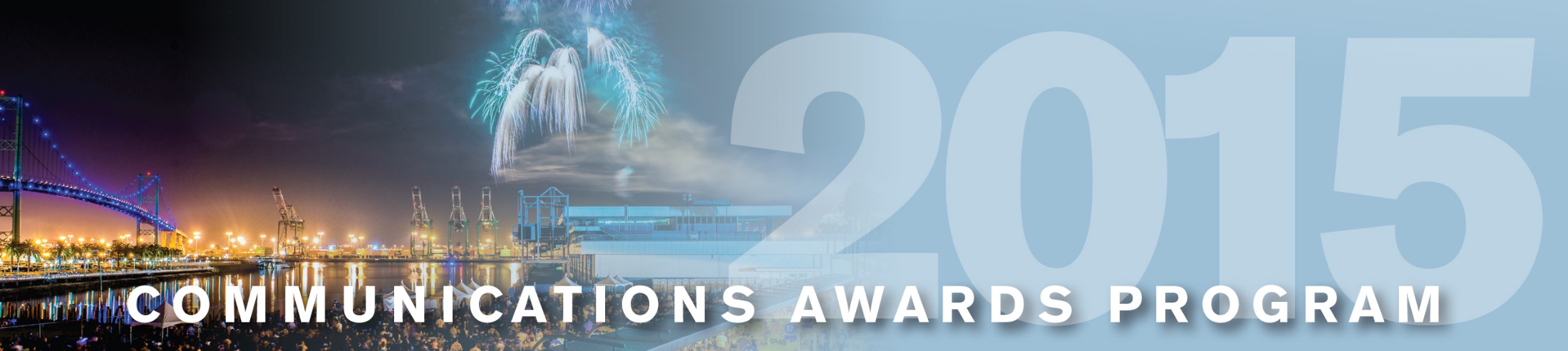 Georgia Ports Authority
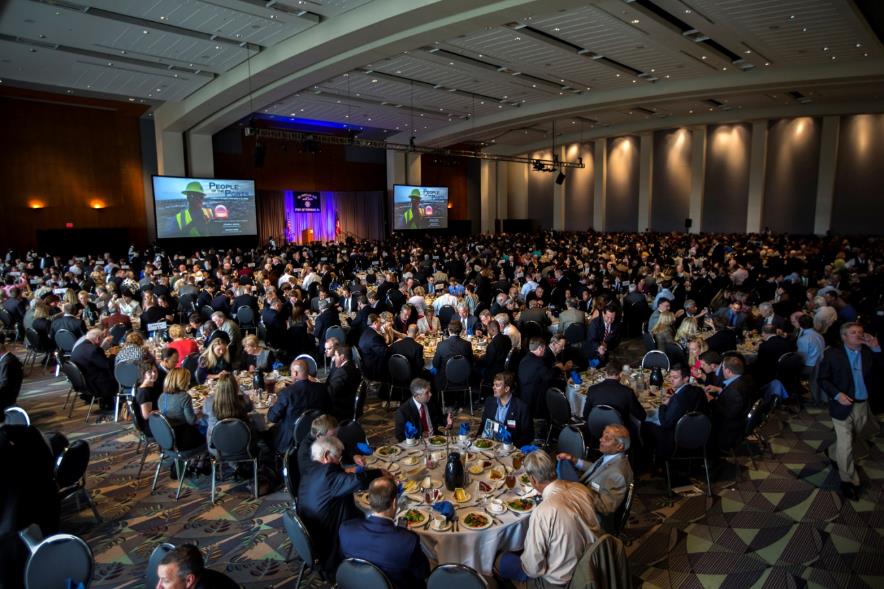 State of the Port
Special Events
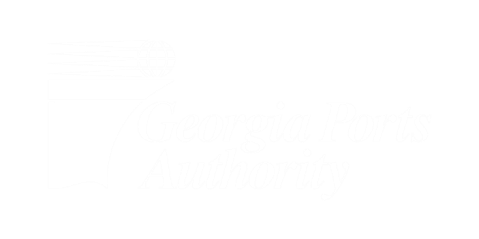